Я И МОЯ СЕМЬЯ
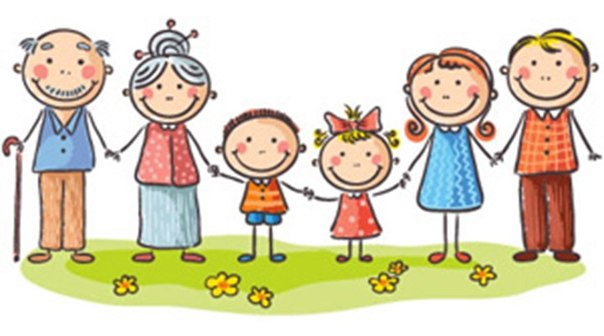 Воспитатель – Алямкина Евгения Сергеевна
ГБОУ СОШ 1375 СП4
Семья это…
Семья – это группа родственников, живущих вместе.
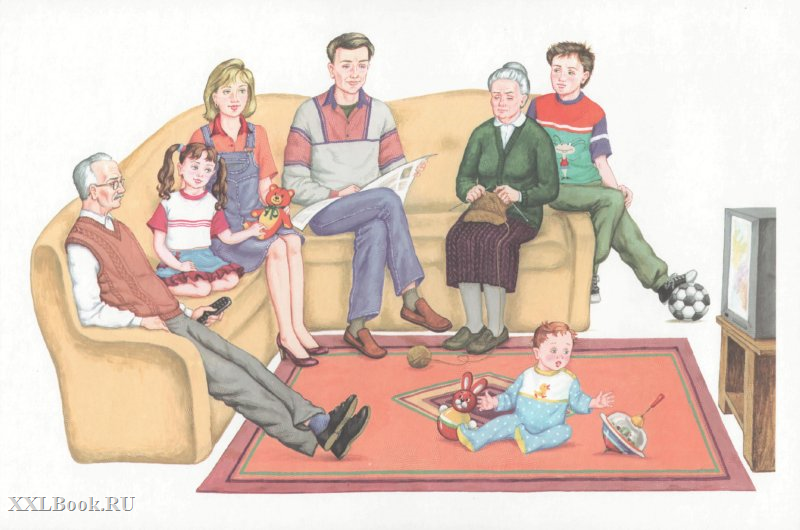 Что такое семья?
Семья – это единое целое , но в то же время многообразное. 
В  семье во всей силе  действует принцип –один за всех и все за одного.
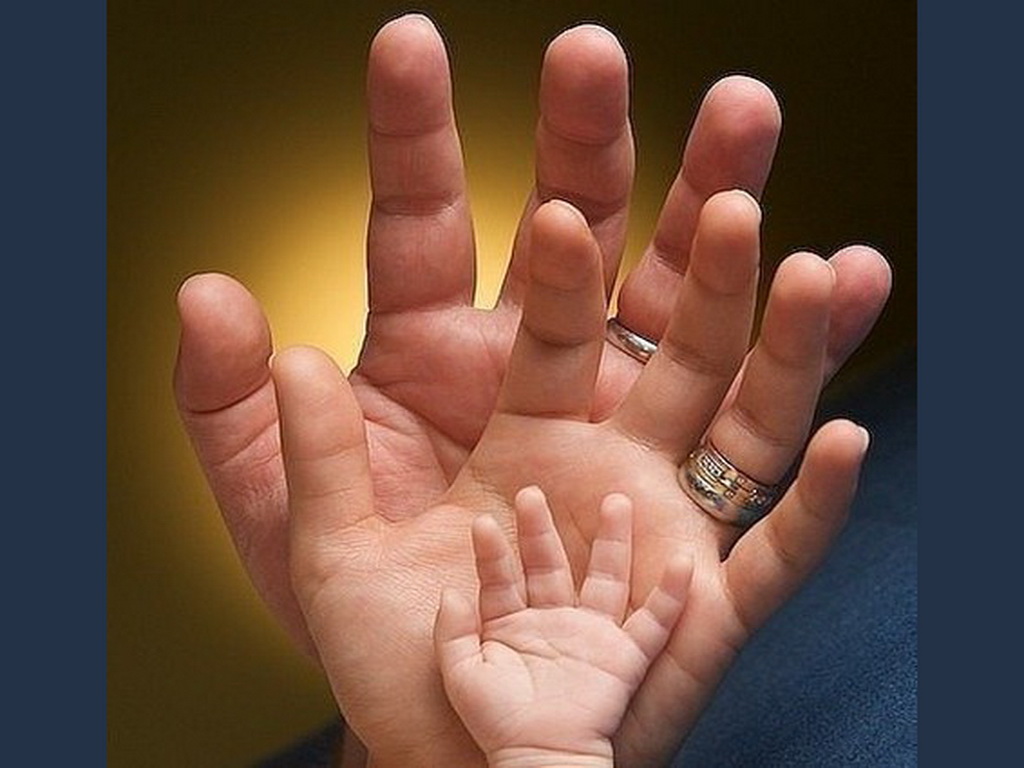 Семьей еще называют: группу животных, птиц или растений одного вида
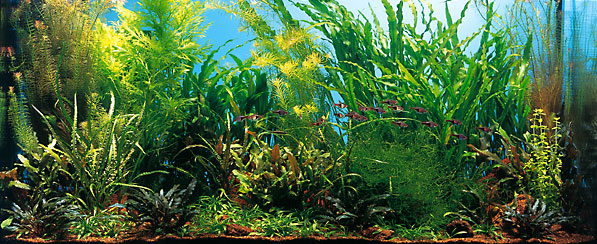 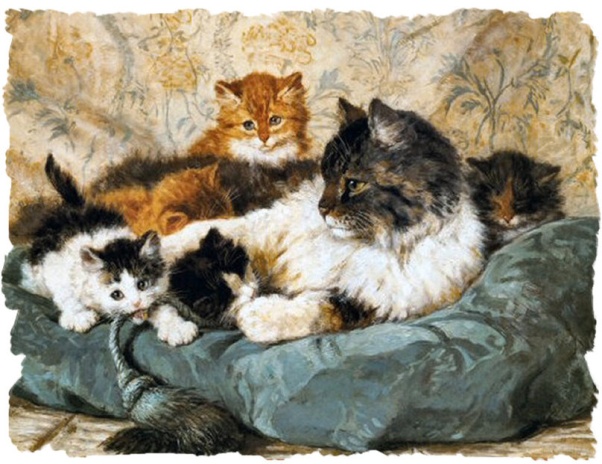 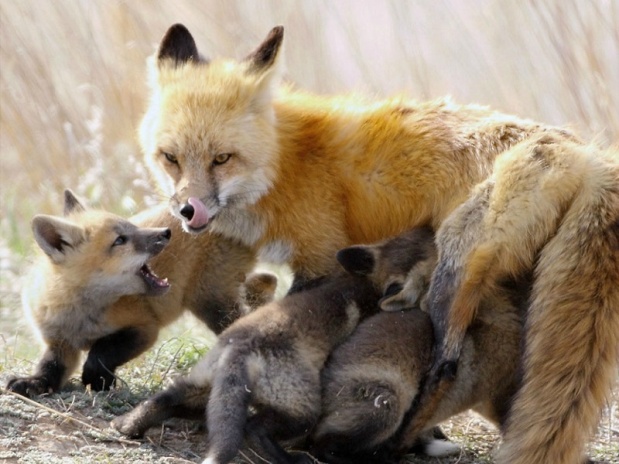 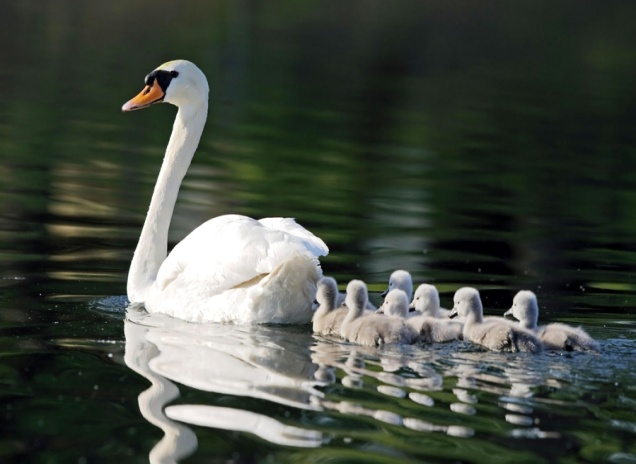 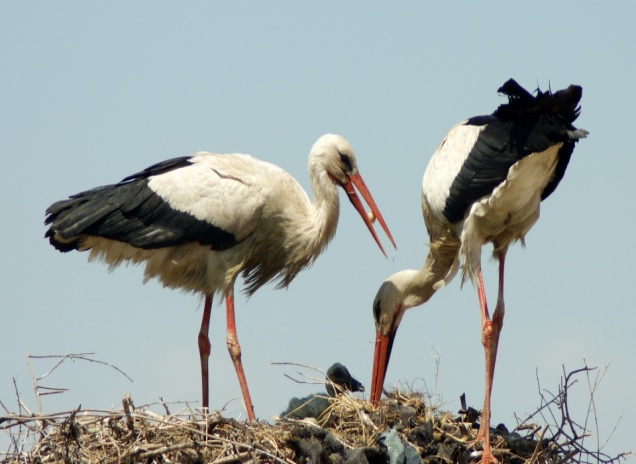 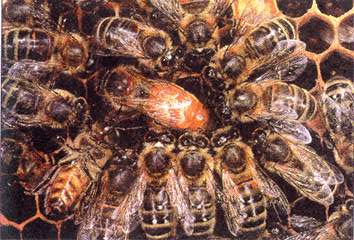 Когда все вместе – мама, папа, бабушка, дедушка. (Семья)
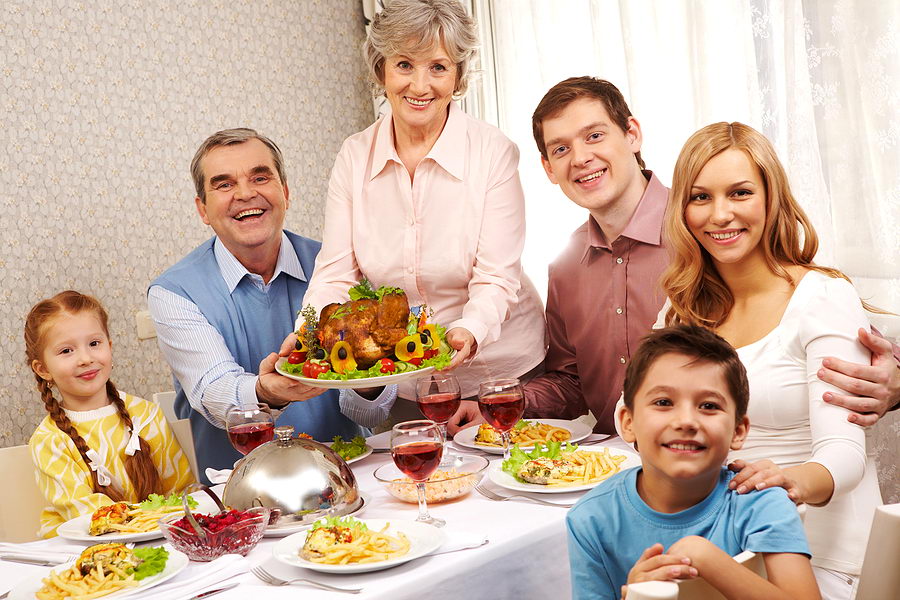 Мама
Самый нежный, самый добрый, самый любимый человек для всех людей на Земле.
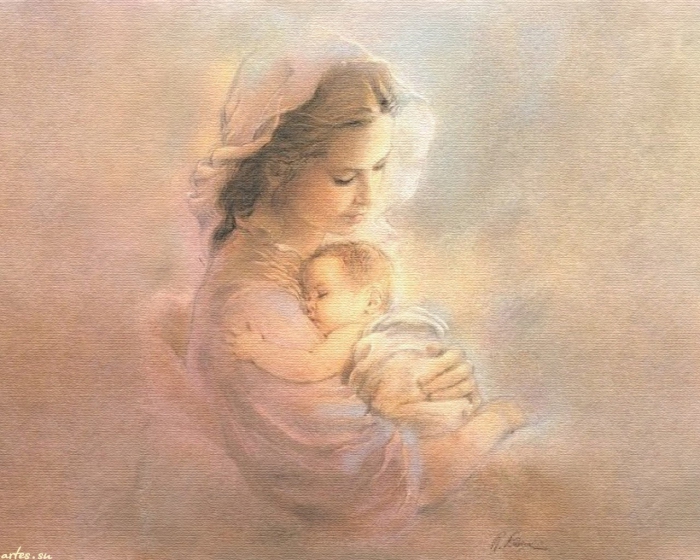 Дом
Место, 
где мы бываем 
все вместе.
Ребенок
Маленькое, пищащее, доставляющее много хлопот, 
но его все      равно любят.
Бабушка
Она вяжет всем носки и печет самые замечательные пирожки и булочки.
Традиции
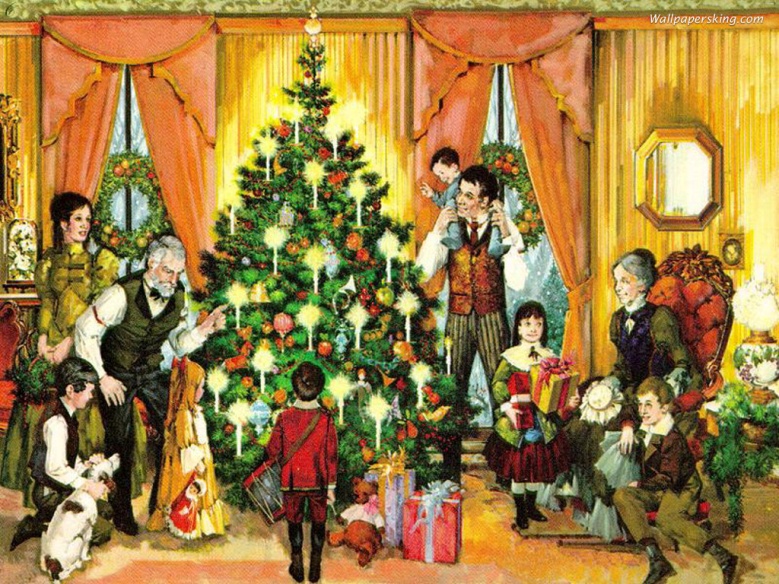 В семье                  это самое 
дорогое, ее берегут, передают из поколения в поколение
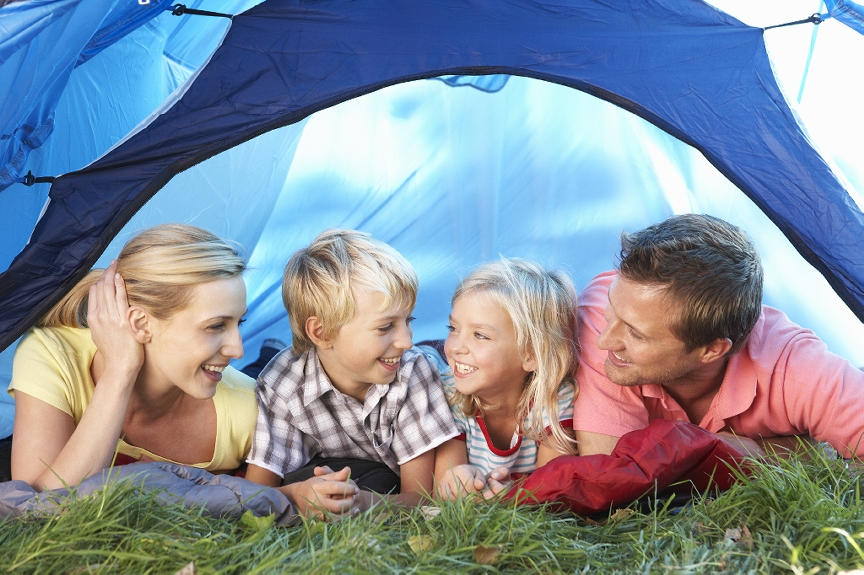 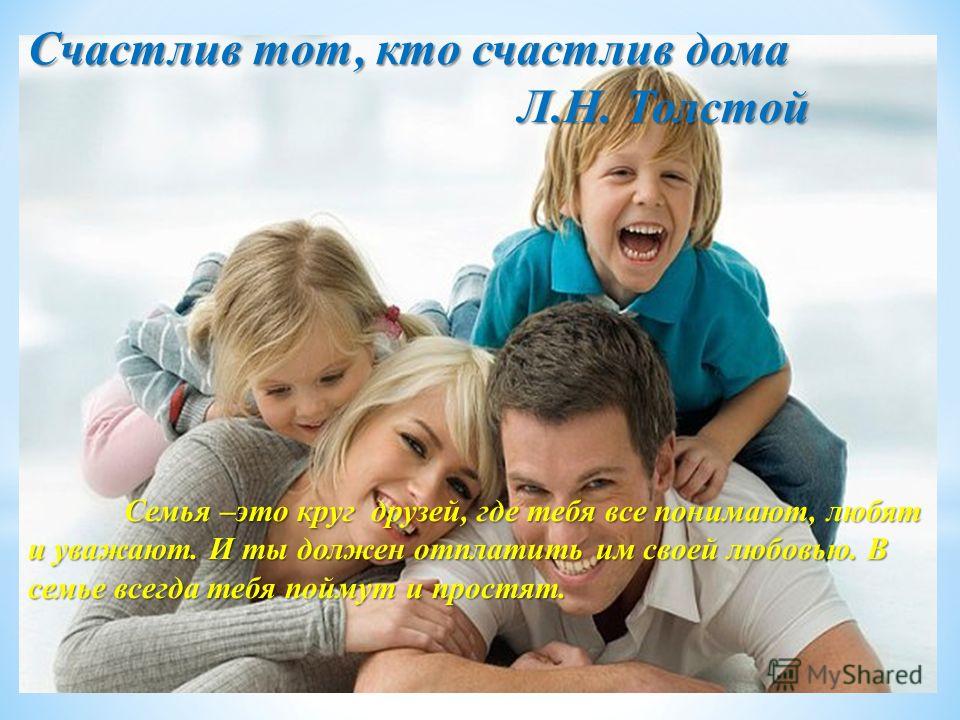 Семья, главное в жизни
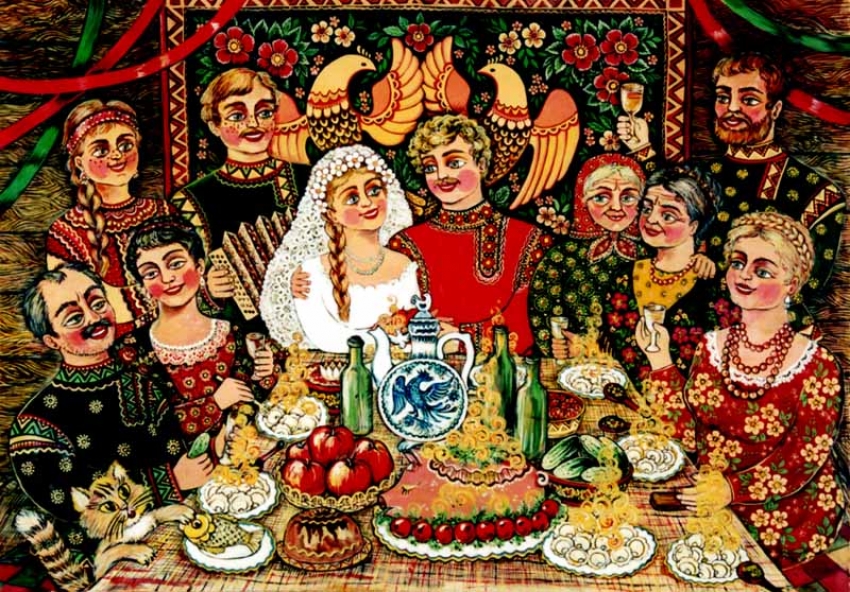 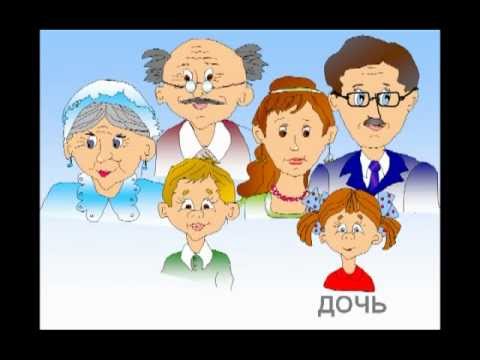 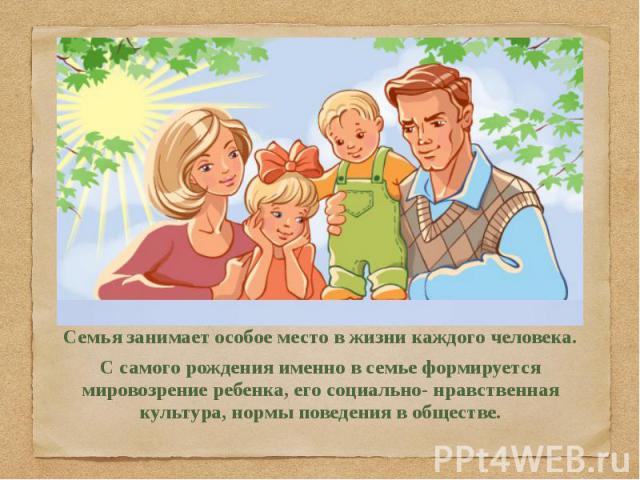 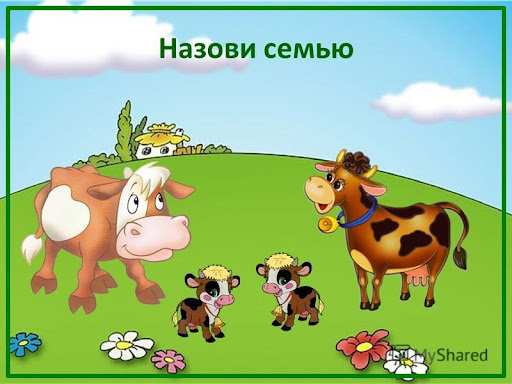 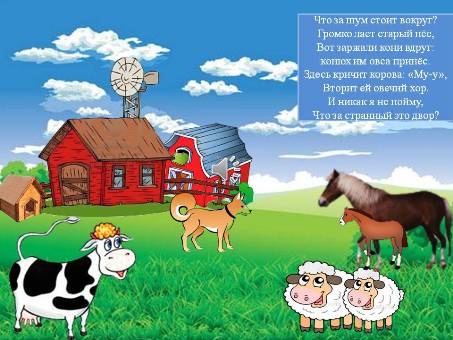 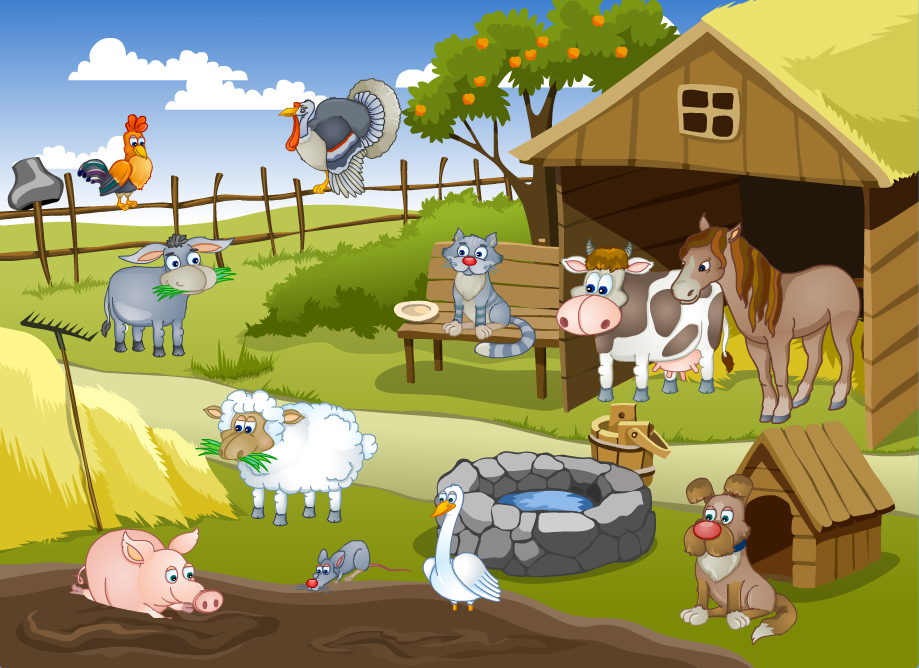 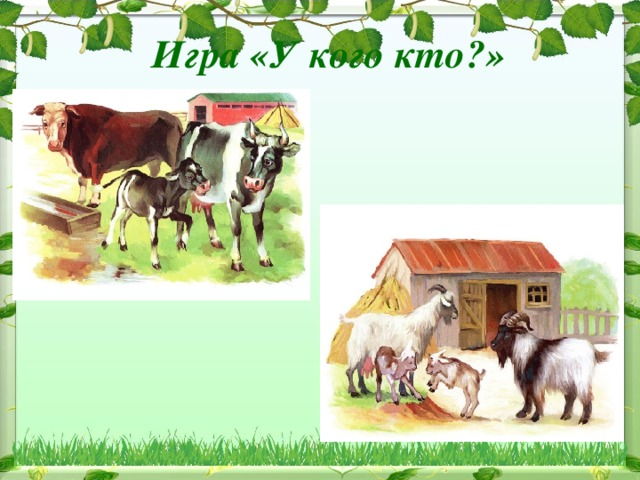 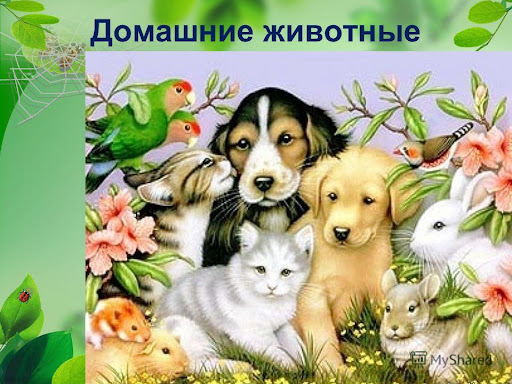